Lesson Starter.
You are given a stone and need to find its volume. How would you find this out using a measuring cylinder and water?
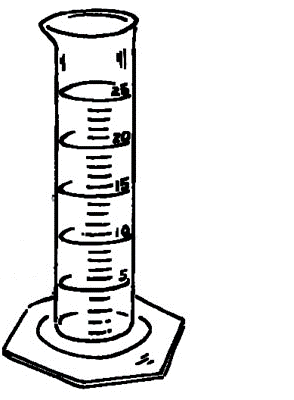 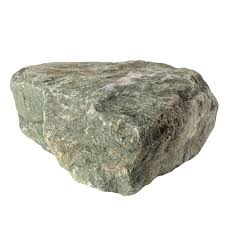 Calculations in science.
Aims:
To measure small quantities using calculations.
To calculate averages.
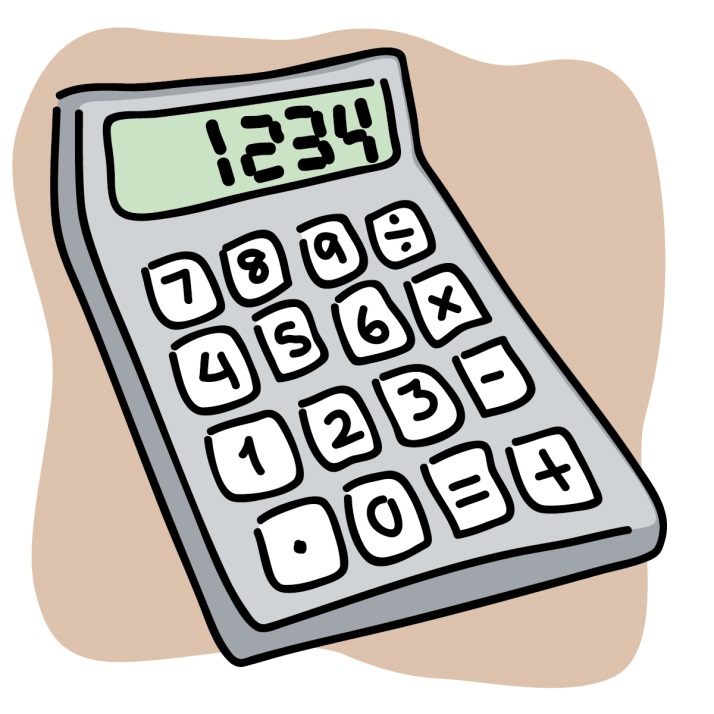 Success Criteria
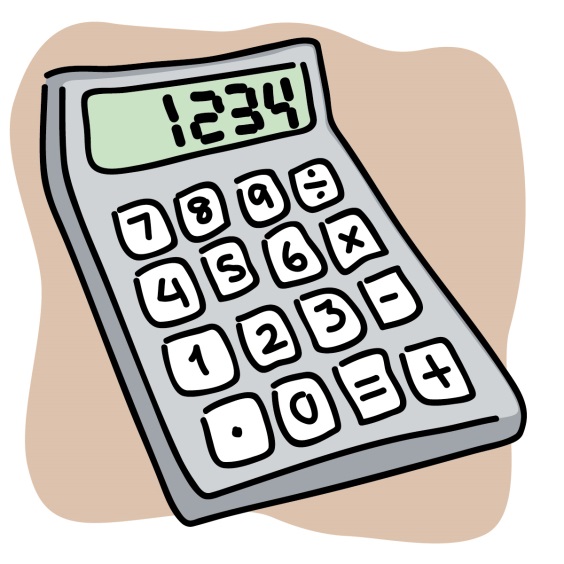 You should be able to do these by the end of the lesson!
Small Quantities
To measure a small quantity, measure a large quantity and divide by the number of the large quantity.

For example: 
Measure the mass of 1 paper clip.
 - weigh 10 paper clips and divide by 10.
Small Quantities
Small Quantities
Small Quantities
Small Quantities
Lesson Starter
Why is observation important when carrying out experiments?
What is meant by the terms:
     - method
     - results
Learning Intention
Carry out measurements accurately.
Success Criteria
Pupils should be able to:
Choose the correct apparatus
Carry out the experiments safely and accurately
Use the correct units
Units and Apparatus
Lesson Starter
What apparatus is used for measuring time?
What is the unit of measurement for mass?
What apparatus is used to measure volume?
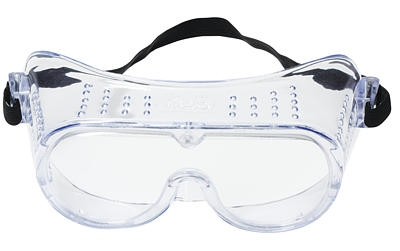 Hard Measurements
Work through each station writing down: 
1. Experiment number (e.g. Experiment 1.)
2. What you had to do (e.g. measure the volume of a stone.)
3. What the measurement was (e.g. The mass was 2g)
Learning Intention
Carry out measurements accurately.
Success Criteria
Pupils should be able to:
Choose the correct apparatus
Carry out the experiments safely and accurately
Use the correct units
Lesson Starter.
What is the volume of one stone, if the volume of 10 is 5ml? 

What is the mass of one bottle, if the mass of 15 is 200g?
Averages
Averages
Averages
Averages
Success Criteria
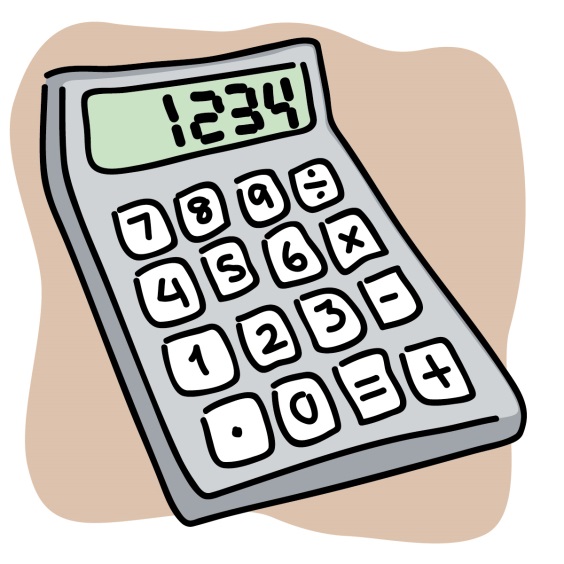 You should be able to do these by the end of the lesson!
Next Day:
Chemical and Physical Changes.
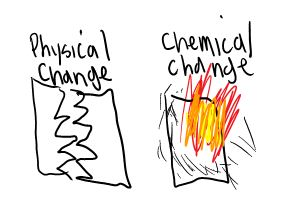